Providing Quality and Affirming LGBTQ Healthcare
Presented by:
The LGBTQ Health Task Force
[Speaker Notes: Introduce self and why providing quality and affirming lgbtq healthcare is important to you. 

Group Agreements for the space: 

Give anyone who is speaking your full attention
Refrain from crosstalk/phone usage
This is an open and brave space, for the purposes of time constraints please write questions down or wait for a pause in presentation. If you have personal comments against these communities, please write your comments down. We would like this to be a place of learning, not necessarily judgement; 

(Task force members, please add more rules if needed – Hang up somewhere in the room)]
IFH mission statement
The mission of the Institute for Family Health is to improve access to high quality, patient-centered primary health care targeted to the needs of medically underserved communities.
IFH Patient’s Bill of Rights
The Institute’s Patient Bill of Rights states that we must be respectful and acknowledging of diversity

Diversity includes:
Sexual orientation
Gender identity
Gender expression
Sexual practices
What is LGBTQ?
Lesbian
 Gay
 Bisexual
 Transgender
 Queer or Questioning
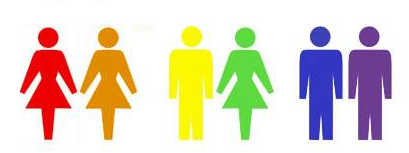 [Speaker Notes: Ask Audience members what LGBTQ acronym stands for. Mention that these terms among others will be discussed on the terminology handout and is not an inclusive list but includes key informaiton.]
LGBTQ Health Task ForceMission Statement
The mission of the Institute for Family Health’s LGBTQ Health Task Force is to expand LGBTQ cultural consciousness and competence among Institute employees, to create a welcoming and inclusive work culture, to develop supportive programming for LGBTQ patients, and to improve access to high quality, patient-centered primary care targeted to the needs of medically underserved LGBTQ individuals and families. Our vision is to enhance the scope of practice for our providers so that there is “no wrong door” for patients seeking to integrate their gender-related health care needs with primary care and behavioral health care, and ultimately to reduce health disparities that have historically put this population at particular risk for poor outcomes.
[Speaker Notes: -Briefly discuss the LGBT Health Task Force Mission Statement]
Why are we talking about this?
Increased LGBTQ employee knowledge has been proven to positively affect patient-employee communication and care-giving, as well as a patient’s decision to seek out care.
[Speaker Notes: Ask the audience, why are we talking about providing LGBTQ affirming healthcare? 

Add personal story to ground reason why YOU think its important. 
Example of personal story/appeal (Gabby’s story):

“As I sat down on the cold exam room chair, the clean, white paper sheet crinkled against my jean pockets. There was a familiar hurried knock on the exam door and a physician at the clinic briskly walked in and began to log his credentials into the electronic medical record, the computer becoming a strict barricade between us. “So you are here to get contraception?” he asked, his eyes remaining fixated on the screen. “Um, yeah,” I chimed in, irked by his lack of bedside manner and monotonous tone. “You indicated here that you are in a monogamous relationship, is your boyfriend another student?” Though I never mentioned the gender of my partner, he had made the heteronormative assumption that my partner identified as a man.
 
It does not matter if his assumption was right or wrong; due to a lack of education and awareness, many healthcare providers are not adequately equipped to address the healthcare needs of their LGBT patients. Often times, this results in negative health outcomes for patients.]
Why are we talking about this?
[Speaker Notes: Mention that these are only a FEW but not all of the reasons that we are talking about providing affirming healthcare]
What is intersectionality?
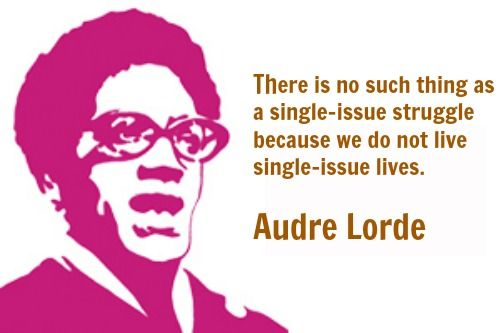 [Speaker Notes: Key Points: 
The late Audre Lorde was a Caribbean-American writer, radical feminist, womanist, lesbian, and civil rights activist who lived in New York City. This is the same Lorde of the “Callen-Lorde Community Center”

This quote discusses the notion of intersectionality, which describes how one’s marginalized identities overlap and intersect and cannot be separated from one another. LGBTQ individuals embody more than their sexual or gender identity, and often times have other marginalized identities that have profound impacts on their life and health outcomes.]
Sources of LGBT Health Disparities
Race and Ethnicity
Documentation status
Job discrimination
Ability
Disproportionate violence
[Speaker Notes: Be sure to mention notions of intersectionality on this slide and the ways in which a patient’s LGBTQ identity is complicated by their race, class, ability, housing (noted above) etc. For example, a black trans* man on medicaid and snap has unique queer/trans experiences that are informed by his race and class and cannot be entirely separated by looking at his trans identity alone. 

Violence—Intimate partner violence, larger community, police, etc.]
Top Health concerns for lgbtq communities
Access to healthcare
Coming out to healthcare providers
Stigma and discrimination
Cancer (gynecological, prostate, testicular, colon, breast)
Substance use
Anxiety and depression
Intimate Partner Violence
Sexual health
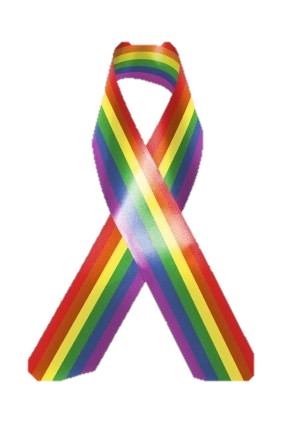 [Speaker Notes: Always say “LGBT communitieS”—there is no one LGBT community, it is not a monolith. 

We use the word communities to demonstrate that there is no single LGBTQ community. Someone who identifies as LGBTQ may also be a part of other communities (along race, cultural, class, social, ability, age, etc). The LGBTQ community is not a monolith. Each individual like you and I hold different identities and you and I do not live single issue lives. Extend the same courtesy to these communities as well and generally to anyone you come in contact with.]
LGBT Barriers to HealthCare
NYS LGBT Health and Human Services Needs in NYS and A Blueprint for Meeting LGBT health and Human Services needs In NYS	www.prideagenda.org/Our-Programs/NYS-LGBT-Network/Reports-and-Resources.aspx
[Speaker Notes: Socioeconomic status is highest—due to job discrimination, other forms of oppression, etc. cause people to have less access to insurance, and healthcare, etc.]
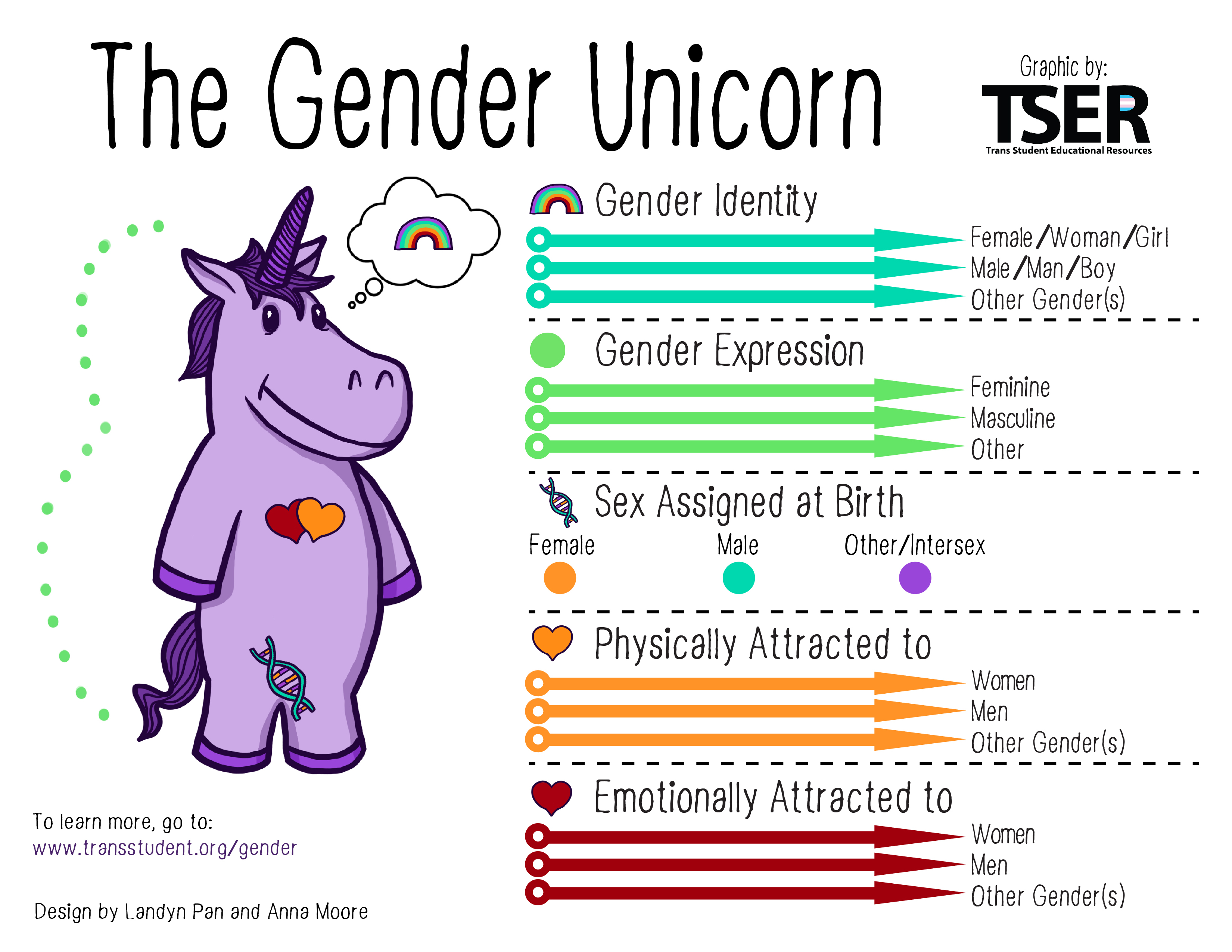 The GenderBread person
[Speaker Notes: Have handout as well

Identity
Expression 
Sex
Attraction (sexual attraction and romantic attraction)]
Gender identity & expression
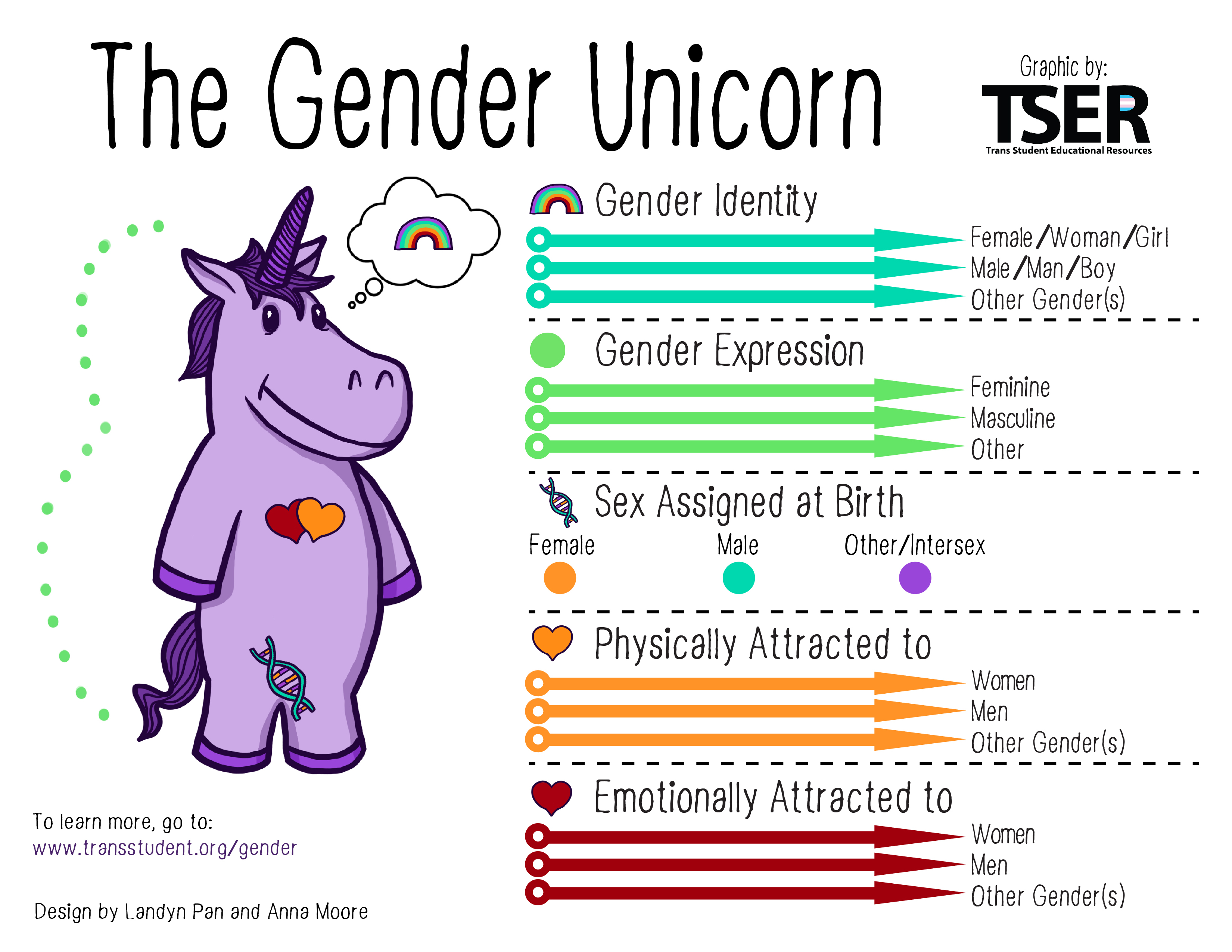 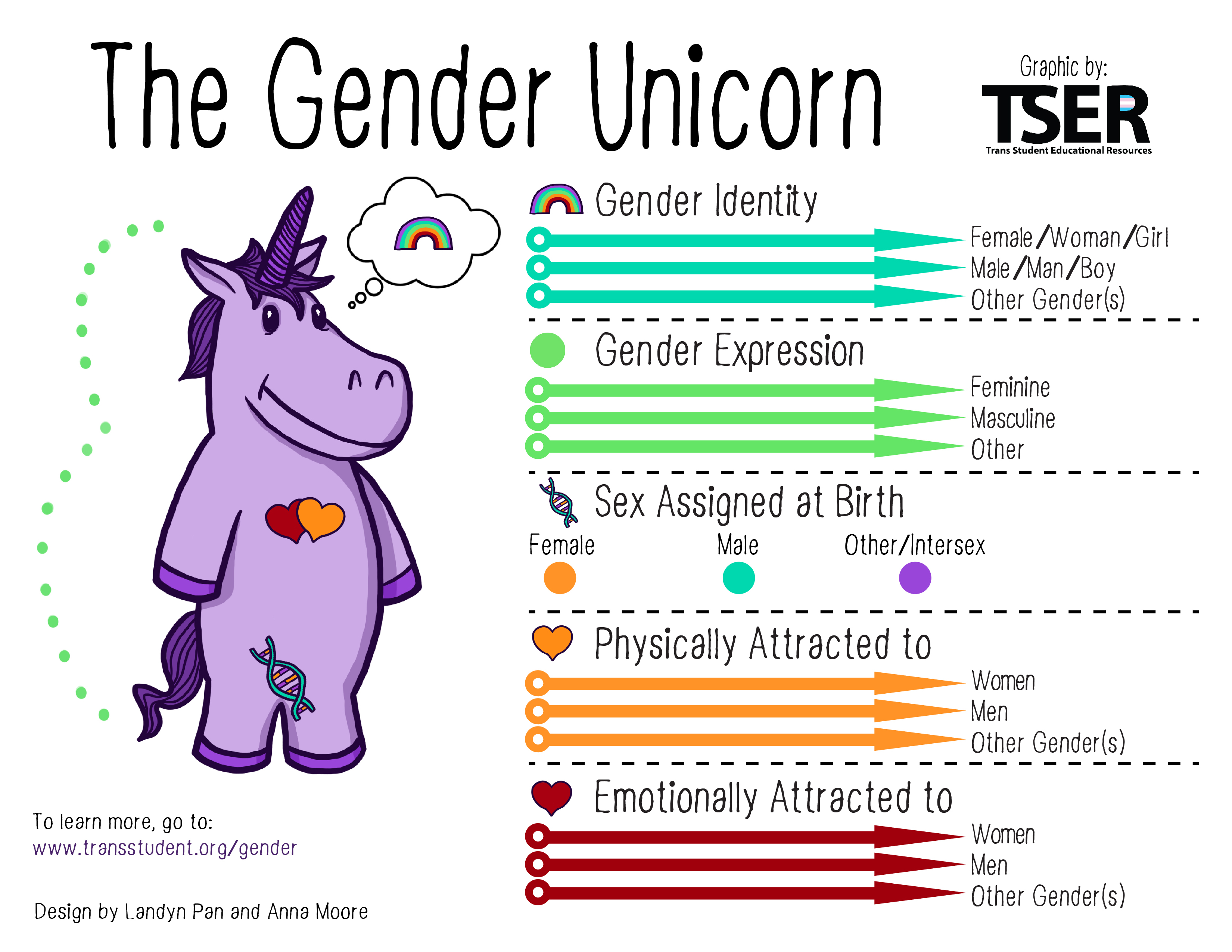 [Speaker Notes: Gender Identity: A Personal sense of who you are. On the unicorn you can see that the rainbow is a thought cloud. Gender identity is self-determined. You cannot know someone’s gender identity unless you ask them, though its not always appropriate to ask. Its always appropriate to never assume. 

Gender Expression: How you represent yourself. How you dress, talk, walk, etc might exhibit feminine and/or masculine qualities or anything in between and beyond. 

Keep in mind that one person can be on multiple spectrums at a time or be on no spectrum.]
Understanding the Trans Umbrella
[Speaker Notes: Agender: Someone who identifies outside the gender binary

This is only a small sampling of identities that fall under this umbrella]
Sex assigned at birth
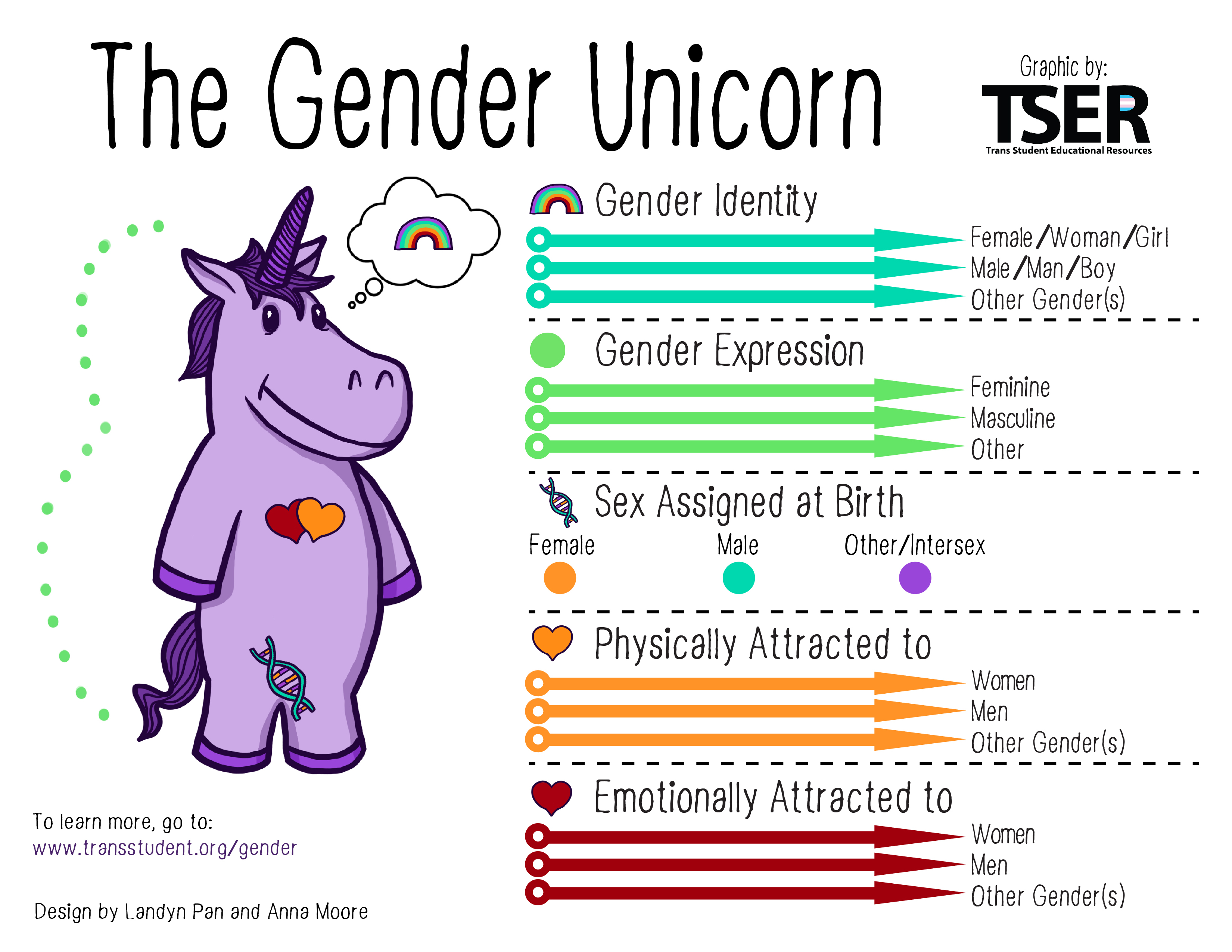 [Speaker Notes: Discuss Cisgender and Transgender Terminology

Cisgender: When your gender identity is the same as the sex assigned at birth
Transgender: When you Gender identity differs from the sex you were assigned at birth]
Physical &emotional attraction
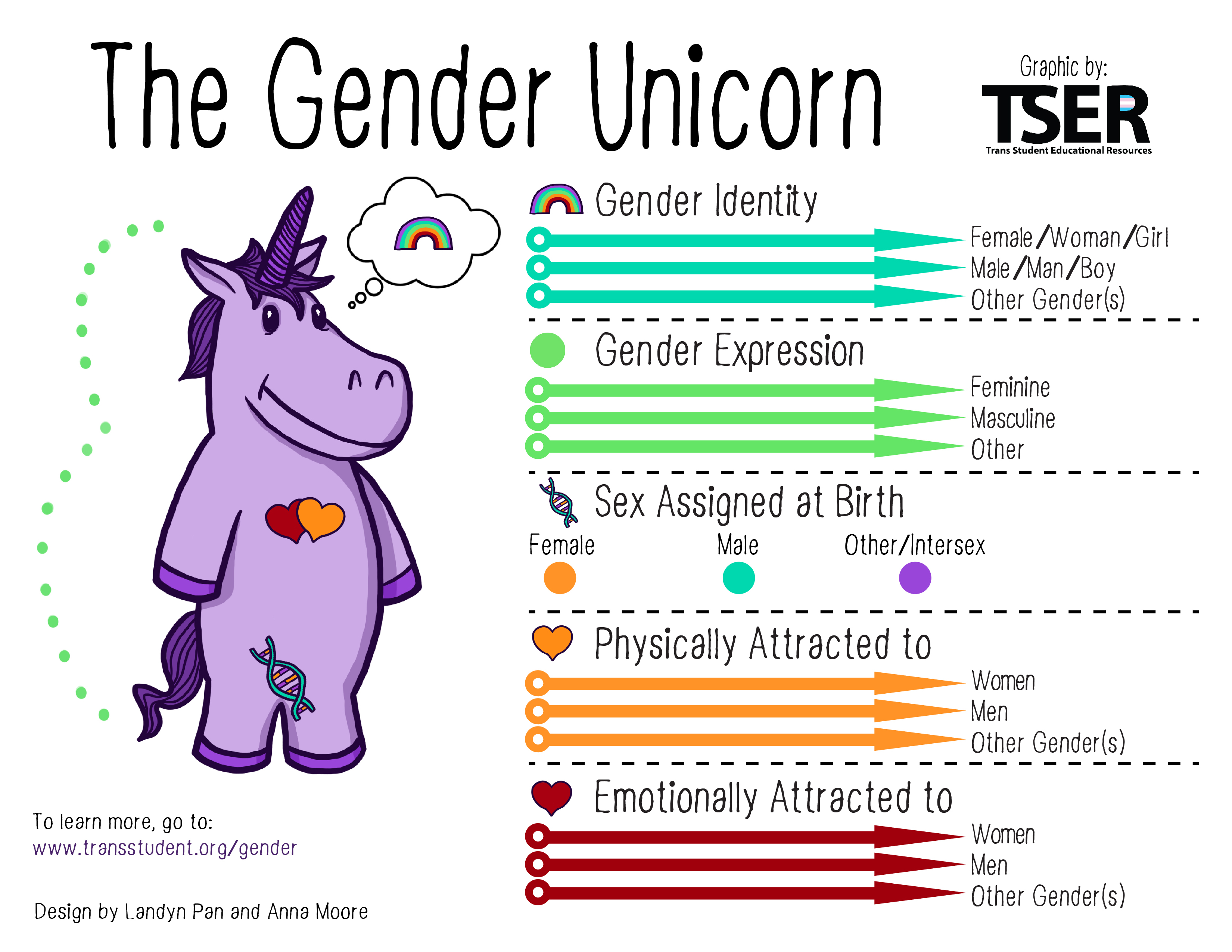 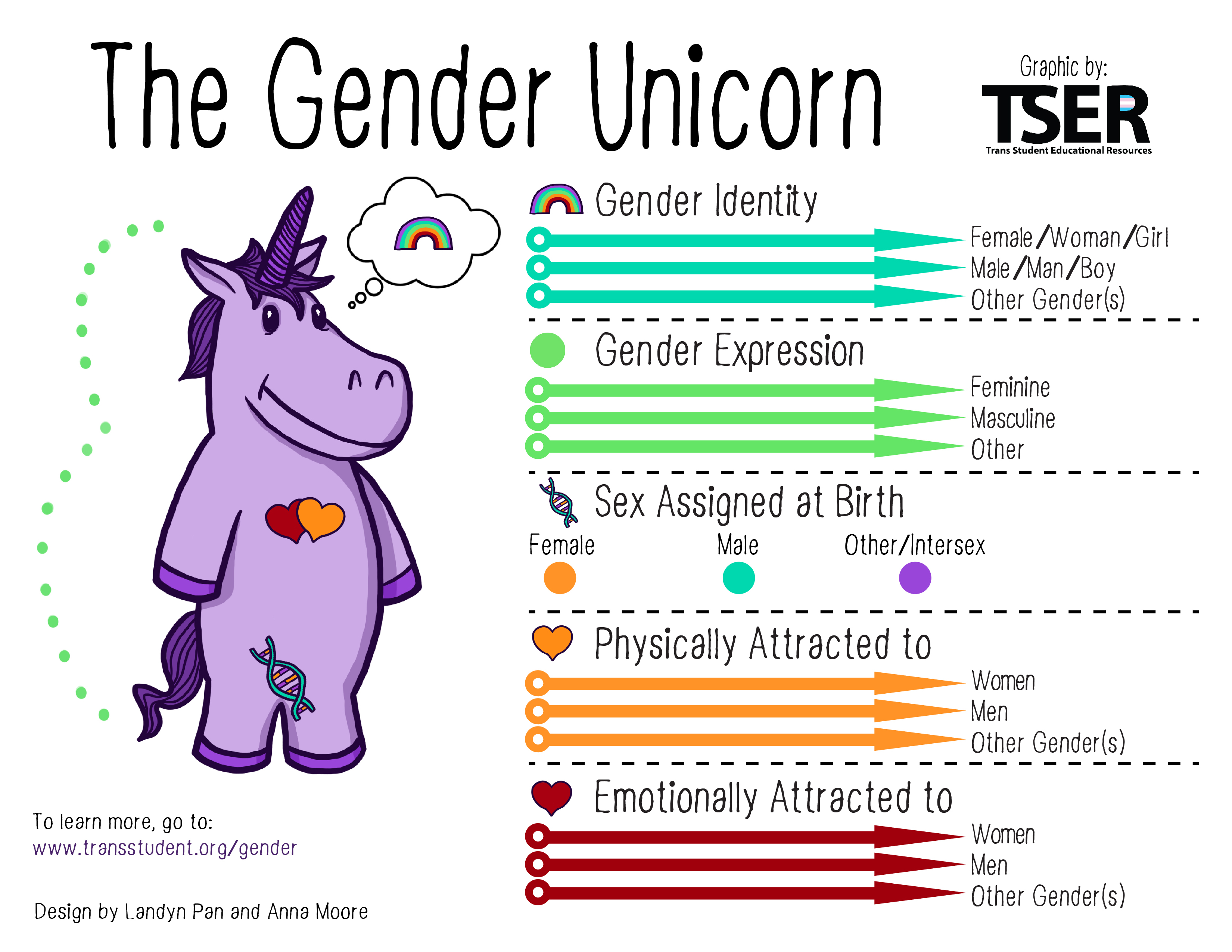 [Speaker Notes: Highlight the difference between sexual orientation and gender 

Have handout as well

Identity
Expression 
Sex
Attraction (sexual attraction and romantic attraction)]
Additional Terminology
Transition: The period when a transgender person starts to live as a member of a gender other than that assigned at birth
Trans-affirming healthcare: Healthcare that pays respect to the unique needs and characteristics of the individual who is transgender
Gender Confirmation Treatment: Medical or surgical treatments that alter a person’s biological sex to correspond with inner gender identity
[Speaker Notes: Transition may include changes in name, pronouns, and gender expression; cosmetic changes; medical treatment; and surgery. Length of transition is different for each person.]
Additional Terminology
Gender Dysphoria: a clinical diagnosis in the DSM-5 defined as marked incongruence between a person’s experience/expressed gender and that person’s primary and secondary sexual characteristics. For clinical diagnosis, there must be evidence of significant distress or impairment to social, occupational, or other important areas of functioning
Intersex:  Someone who is born with ‘sex chromosomes’, external genitalia, or internal reproductive systems that are not considered ‘standard’ for either male or female
Hermaphrodite is an outdated term that many find offensive
Queer:  An umbrella term used by some LGBTQ people to identify themselves 
Used more often among young LGBTQ people
Some LGBTQ people find it offensive

American Psychiatric Association. Diagnostic and Statistical Manual of Mental Disorders, 5th Edition; 2013
[Speaker Notes: For Psychosocial & Medical peeps: Gender Dysphoria diagnosis is REQUIRED to receive gender-affirming healthcare]
Gender Pronouns
The way someone refers to themselves
Examples: 
He/Him
She/Her
They/Them
Ze/Hir
And infinitely more
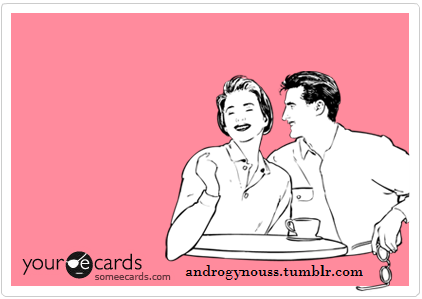 You had me at ‘what is your preferred gender pronoun’!
Pronoun etiquette
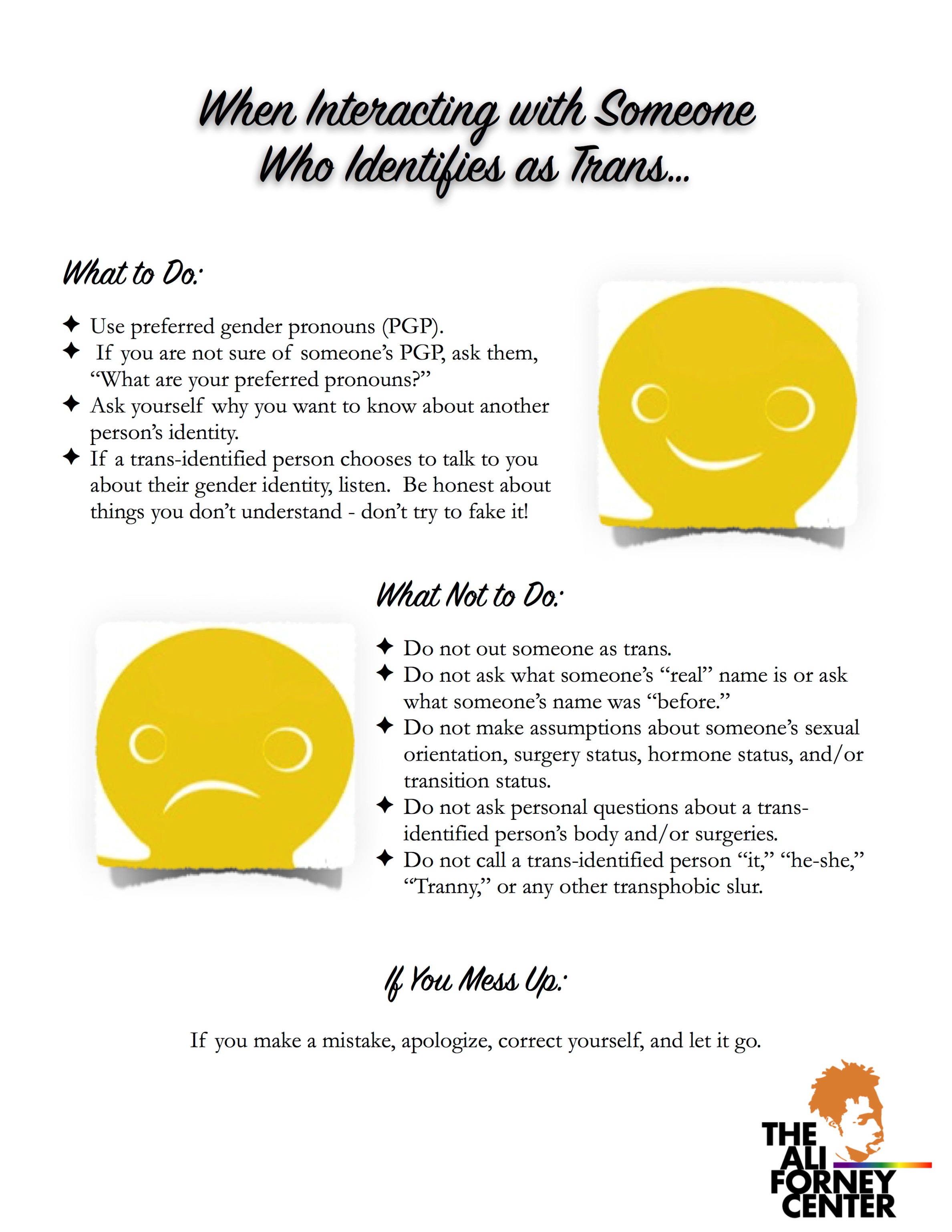 [Speaker Notes: Note: It is always not appropriate to ask someone what their PGPs are. It could be rude or uncomfortable for the patient and also insulting because it might suggest that the patient does not pass as the gender they identify with.]
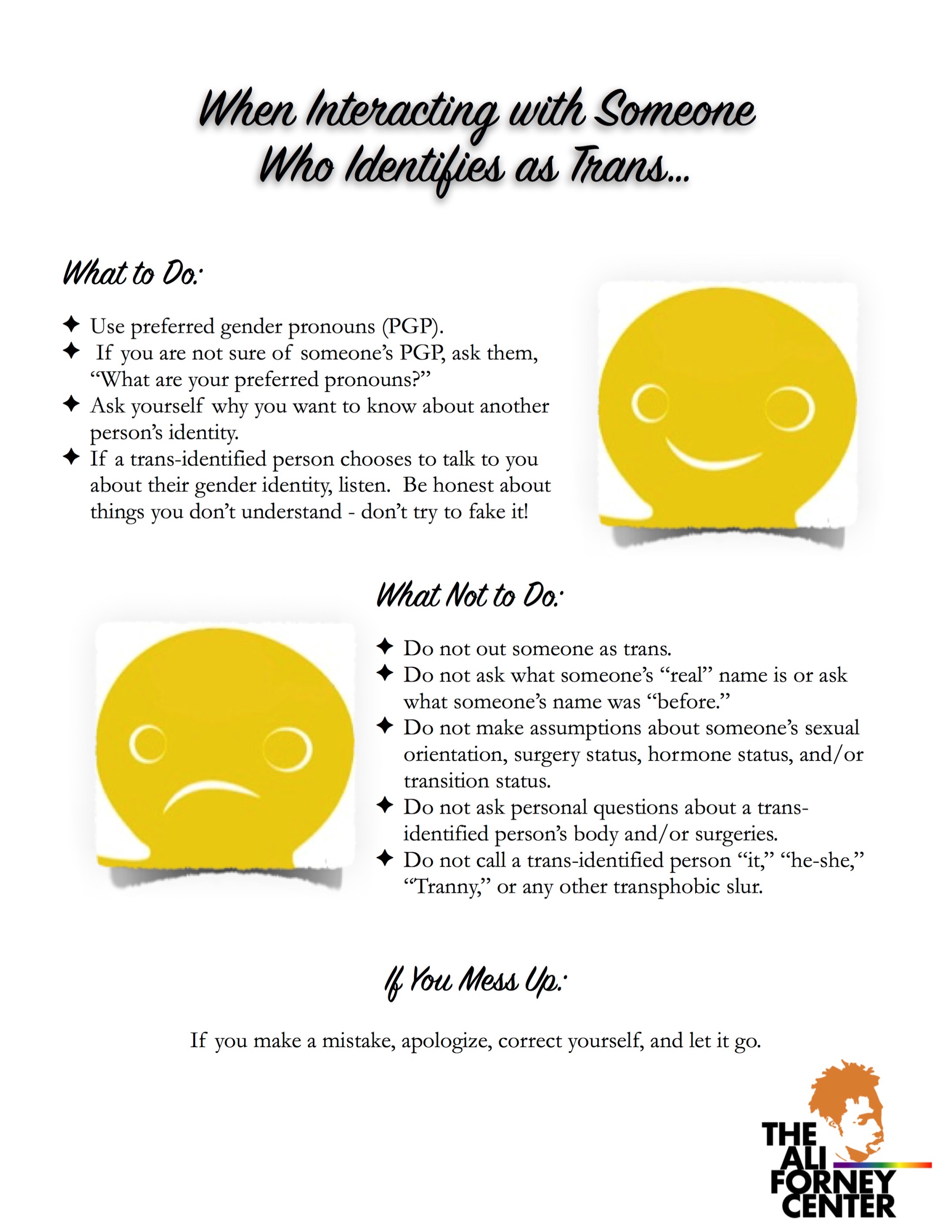 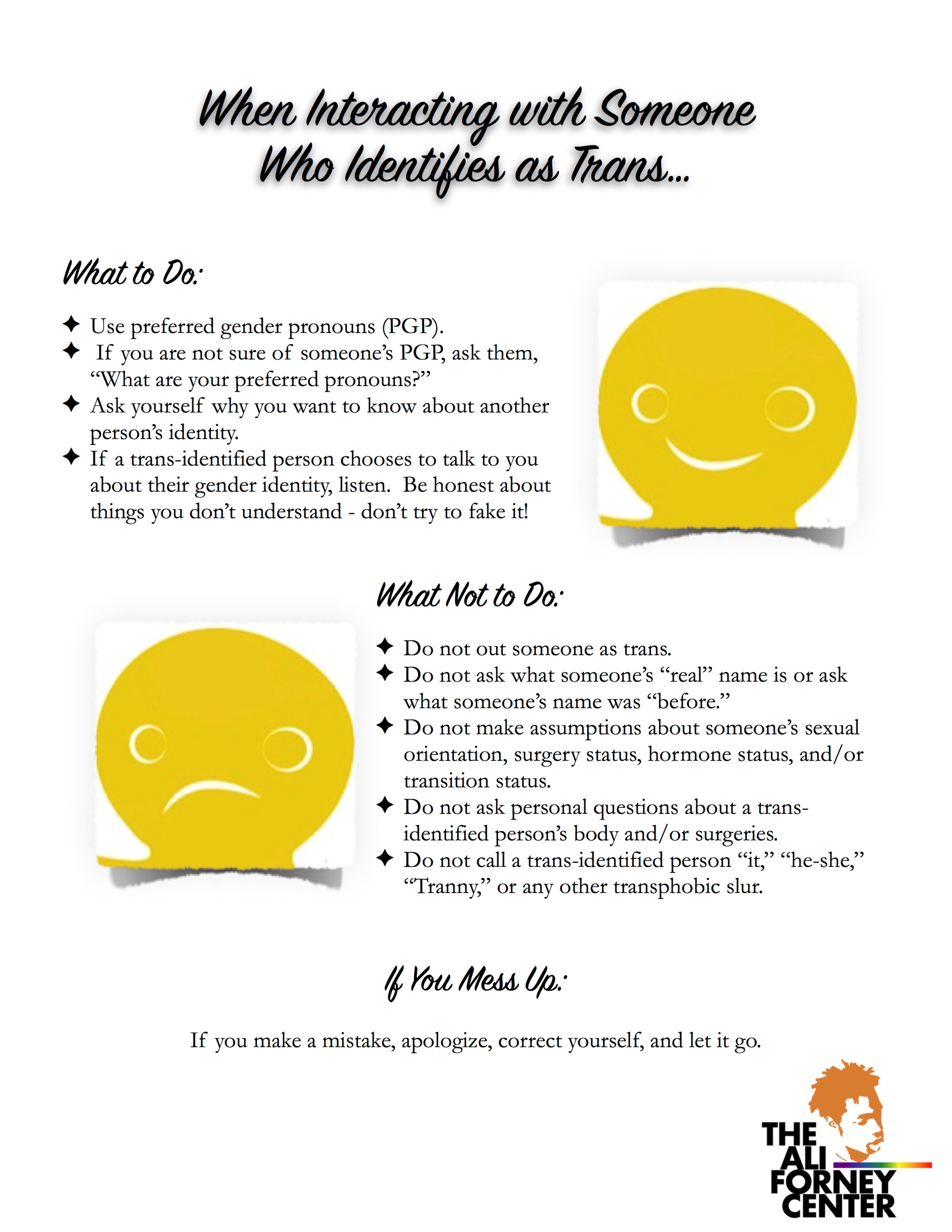 [Speaker Notes: Personal questions about body and surgeries should only be asked if necessary to do your job.
When you mess up, move on, do not put the onus on the patient/colleague to forgive you just because it might make you uncomfortable.]
Tips for Serving LGBTQ Identified Patients
Keep an open mind
Be respectful of their identity, their choices, their relationship status
An LGBTQ patient may not choose to ‘come out’, or share that they are LGBTQ with you.   Allow them to share that information with you when they are ready.
Tips for Serving LGBTQ Identified Patients
LGBTQ patients require the same sensitivity and confidentiality that every other patient receives
LGBTQ is about more than sexuality and sexual health
Ask questions about their life and identity if it relates to the care that you are giving them
It is not appropriate to ask a patient a question about their LGBTQ identity just because you’re curious
[Speaker Notes: You can mention here that there is no such thing as single issue struggle so LGBTQ faces a lot of the same health issues that others patients in our clinics may face.]
Tips for Serving LGBTQ Identified Patients
When first meeting a patient, try to use gender-neutral language
If a patient uses specific language to identify themselves, follow suit
‘my partner and I…’ (rather than girlfriend/boyfriend, husband/wife)
 ‘I’m gay’ (rather than ‘homosexual’)
You’re probably already working with LGBTQ patients. Just remember each person’s experience is unique
Continue to educate yourself about LGBTQ communities
Creating a Welcoming Environment
Post rainbow flags or other LGBTQ-friendly symbols in reception and patient rooms
Display brochures with LGBTQ relevant information
Open dialogue with patients and staff about gender identity and sexual orientation
NYS LGBTQ Laws and Policies
Public Accommodations:
Transgender individuals are to be free from discrimination in public accommodations under New York City Human Rights Law.
Transgender individuals have the right to use the bathroom of the gender they identify with, regardless of their biological sex.
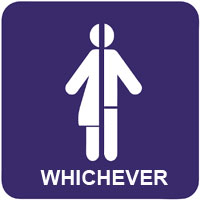 Gender markers and documentation
The gender marker on a patient’s insurance and/or ID documents should not affect if they can get hormones or surgery
Legal name can affect coverage and claims will need to be submitted using current legal name (may not match preferred or assumed names)
Coverage may vary by plan and gender markers can affect whether or not GYN or prostate care is covered
2015 Medicaid Coverage Update
As of March 11, 2015, Medicaid will cover transition-related care and services for persons diagnosed with gender dysphoria, which will include medically necessary cross-sex hormone therapy and gender reassignment surgery for individuals 18 years of age and older.
Insurance coverage
All New York state insurance plans must cover hormones and surgery
Medicaid and private insurance
Some procedures are not covered if they are considered cosmetic or elective
Extent of coverage may vary by plan and policy – may require advocacy to help ensure coverage
Medicare has removed an existing ban for coverage
To date, there is no precedent for what coverage will look like
The ACAs statement on non-discriminatory practice has not yet played out in court
Insurance coverage
For Medicaid coverage:
Diagnosis = Gender Dysphoria
Covers hormone treatment and confirmation surgery
18 and older only
21 and older if surgery results in permanent sterilization
Hormone currently covered to date:
conjugated estrogens
Estradiol
testosterone cypionate
LGBTQ Health Task Force
LGBTQ Affirming and Transcare Protocol
Documentation Standards 
Presentations and Trainings
Community Engagement and Outreach
Resource for IFH Community:LGBTQHealth@institute.org
[Speaker Notes: A reminder that we can serve as a resource for anyone.]
Next Steps You can Take
Work to provide quality and affirming healthcare to your LGBTQ patients
Join the LGBTQ Health Task Force
Attend follow up trainings onsite
Attend outside trainings for CEUs
Reach out to the Task Force for any further questions, resources, or information
Questions/Discussion
References and resources
Callen-Lorde Community Health Center
http://callen-lorde.org/
Community Kinship Life
http://www.cklife.org
Clinical Consultation:
https://transline.zendesk.com/home
http://www.project-health.org/transline
Crisis Intervention
http://www.translifeline.org/ (1-877-565-8860)
Fenway Institute
http://fenwayhealth.org
Genderbread Person
http://itspronouncedmetrosexual.com/2012/01/the-genderbread-person
Mt. Sinai Beth Israel LGBT Clinic: http://www.wehealny.org/services/lgbt_health_services/index.html
Trans Health Care Conference
https://www.mazzonicenter.org
World Professional Association for Transgender Health
http://www.wpath.org/
Appendix slides
[Speaker Notes: Insurance specifications slides? Not sure if there will be time in 45 min to discuss, if so it can be a handout?]
NYS LGBTQ Laws and Policies
Healthcare:
An adult may designate their partner as having authority to make medical decisions on their behalf through a health care proxy
A domestic partner may not be refused hospital visitation rights
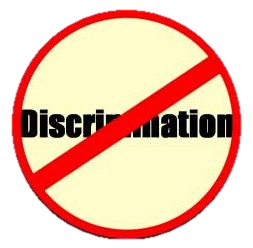 Letters for Surgery
Two letters generally needed by surgeons and insurance for approval:
NYS licensed psychiatrist or psychologist who has had a continuous relationship with the patient
NYS licensed psychiatrist, psychologist, physician, or clinical social worker working within their scope of practice (i.e. could be a one-off eval or consultation resulting in the letter)
Content of letters
Persistent and well-documented case of gender dysphoria
Has engaged in mental health treatment as deemed medically necessary
No medical contraindications to confirmation surgery
Can provide informed Consent 
No medical or mental health conditions that would impact capacity 
Has received hormone treatment appropriate to the patient’s goals for transition
Has received hormone treatment for a minimum of 12 months prior to genital surgery
Has lived for 12 months in a gender role congruent with the individual’s gender identity
Billing information
F64.8 and F64.9 (Gender Identity Disorder, Adolescents and Adults) 
Health care visits
Labs
hormone injections
F64.1 and Z87.890
Denotes gender identity disorder with full transition following surgery status
Mental health uses Gender Dysphoria codes whereas medical uses Gender Identity Disorder
What may be covered
Breast augmentation for male-to-female transition
Not typically covered unless considered medically necessary 
Patient must meet all the prerequisites for gender confirmation surgery AND have completed 24 months or more of hormone treatment (during which NO breast growth has occurred) 
Mastectomy for female-to-male transition
Generally covered if prerequisites for confirmation surgery have been met
What is not yet covered?
Voice-training
Electrolysis, unless clinically indicated for genital surgery
Breast, brow, face, or forehead lifts
Calf, cheek, chin, nose, or pectoral implants
Facial bone reconstruction
Reversal of genital or breast surgery
If hormones are denied
Sample letter if hormones are denied by insurance coverage

To (Name of Health Plan Administrator)
 
Re: (Patient name, DOB, and address)
 
The above-named individual has been a patient at our health center since 2002. He is a transgender man. Part of his medical care includes taking testosterone, 200mg by intramuscular injection every 2 weeks (ICD-10 F64.9). This is an appropriate dose and in accordance with the Endocrine Society Guidelines as well as guidelines from the World Professional Association of Transgender health Standards of Care (version 7). This treatment is a medical necessity. 

By New York State Law as of 3/2015, this is a covered benefit under his insurance plan:
 
Pursuant to authority vested in the Commissioner of Health by Sections 201 and 206 of the Public Health Law and Sections 363-a and 365-a(2) of the Social Services Law, Section 505.2 of Title 18 (Social Services) of the Official Compilation of Codes, Rules and Regulations of the State of New York is amended as follows, to be effective upon, publication of a Notice of Adoption in New York State Register. Subdivision (l) of section 505.2 is repealed and a new subdivision (l) is added to read as follows: (l) Gender dysphoria treatment. As provided in this subdivision, payment is available for medically necessary hormone therapy and/or gender reassignment surgery for the treatment of gender dysphoria. (2) Hormone therapy, whether or not in preparation for gender reassignment surgery, may be covered for individuals 18 years of age or older. 
 
References:
http://press.endocrine.org/doi/pdf/10.1210/jc.2009-0345
http://www.wpath.org/site_page.cfm?pk_association_webpage_menu=1351
https://www.health.ny.gov/regulations/recently_adopted/docs/2015-03-11_transgender_related_care_and_services.pdf